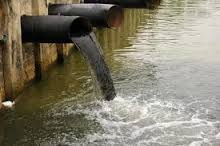 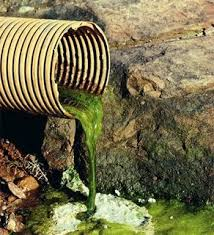 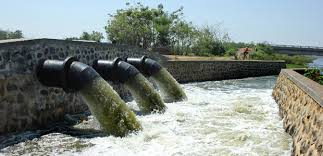 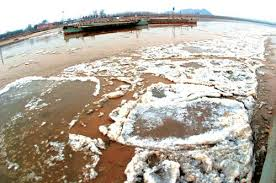 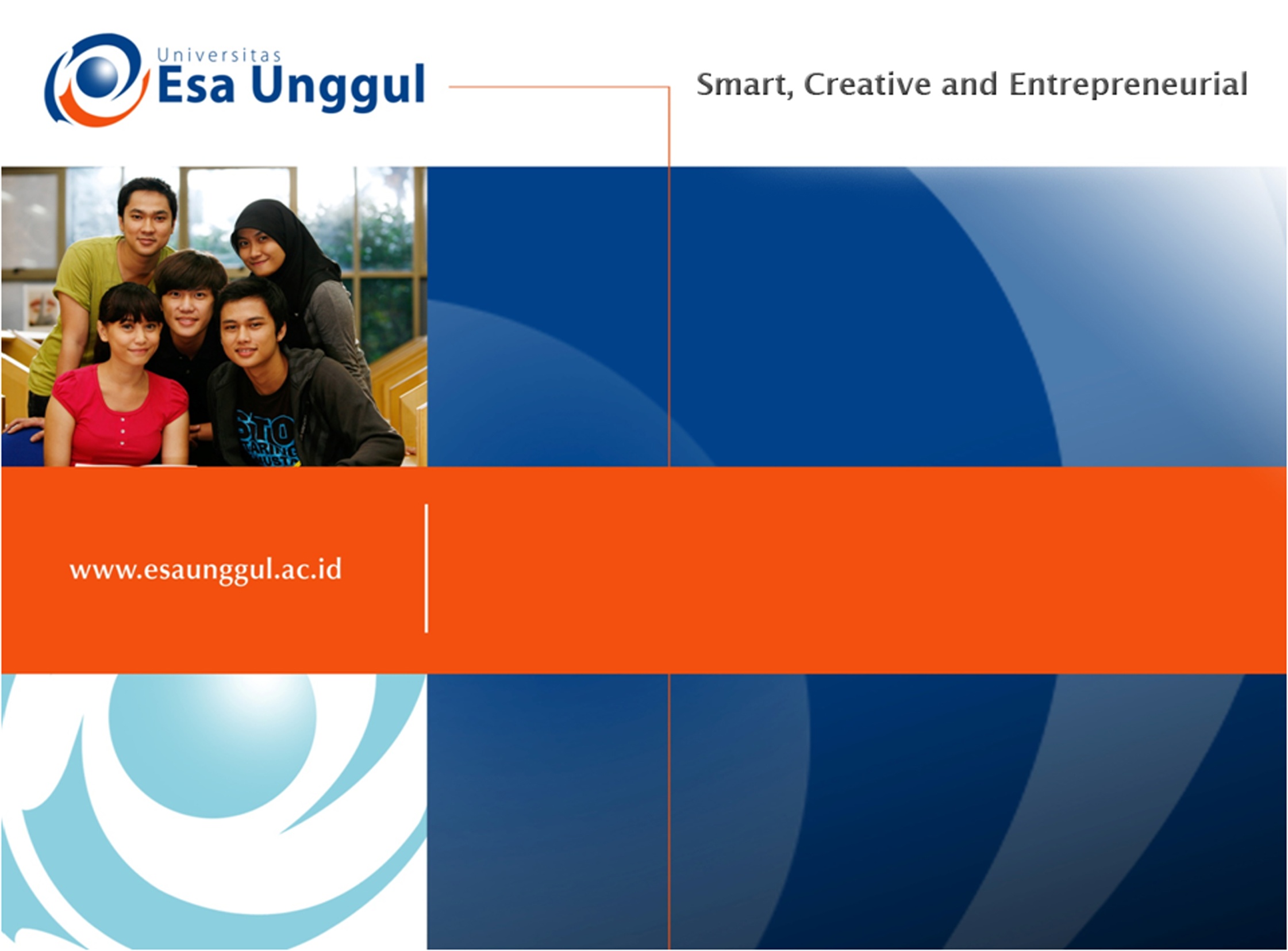 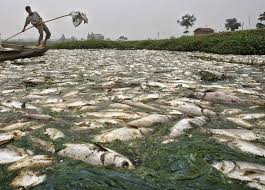 Pengolahan Air Limbah
PERTEMUAN 7
Nayla Kamilia Fithri
Prodi Kesehatan Masyarakat 
Fakultas Kesehatan Masyarakat
Definisi
Klasifikasi dan kriteria mutu air:
Kelas 1 : air yang dapat digunakan untuk bahan baku air minum atau peruntukan lainnya mempersyaratkan mutu air yang sama 
Kelas 2 : air yang dapat digunakan untuk prasarana/ sarana rekreasi air, budidaya ikan air tawar, peternakan dan pertanian 
Kelas 3 : air yang dapat digunakan untuk budidaya ikan air tawar, peternakan dan pertanian 
Kelas 4: air yang dapat digunakan untuk mengairi pertanaman/ pertanian
Indikator atau tanda bahwa iar lingkungan telah tercemar :
Pengamatan secara fisis: yaitu pengamatan pencemaran air berdasarkan tingkat kejernihan air (kekeruhan), perubahan suhu, warna dan adanya perubahan warna, bau dan rasa 
Pengamatan secara kimia  yaitu pengamatan pencemaran air berdasarkan zat kimia yang terlarut, perubahan pH 
Pengamtan secara biologis : yaitu pengamatan pencemaran air berdasarkan mikroorganisme yang ada dalam air, terutama ada tidaknya bakteri pathogen
Komposisi air limbah
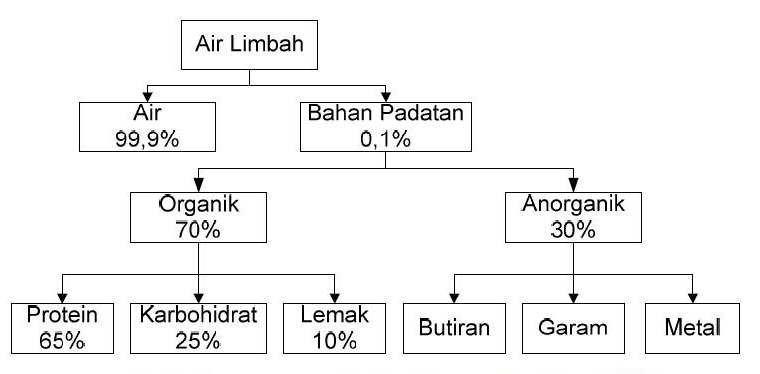 Parameter dalam air limbah
BOD
COD
DO
Kesadahan
TSS
Kekeruhan
Baku mutu limbah cair kawasan industripermen Lh  No. 3 tahun 2010
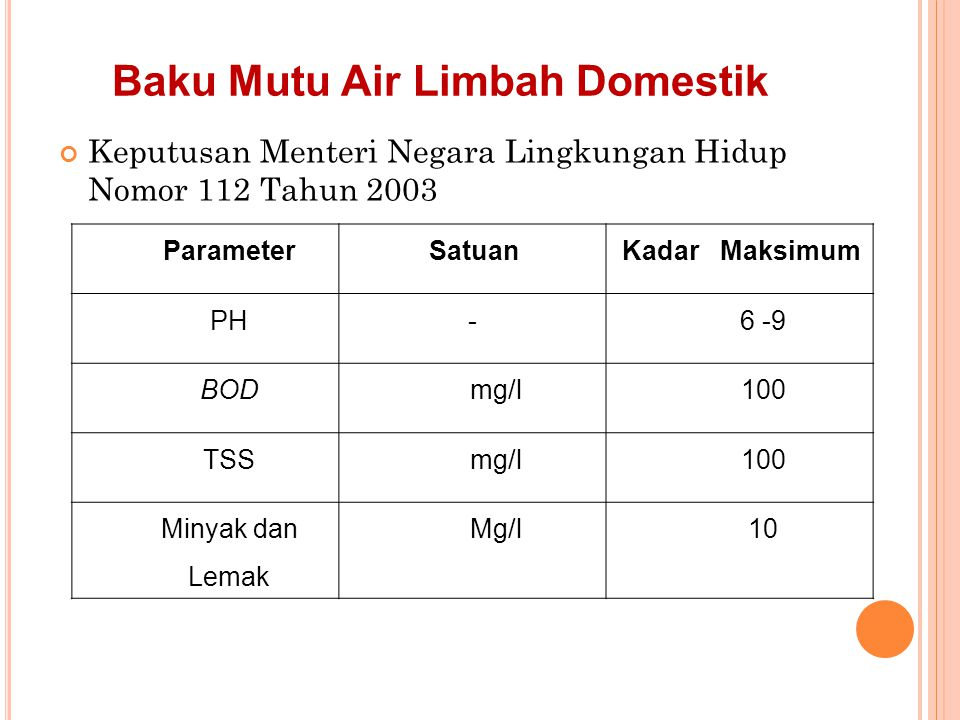 Mengapa harus diolah ??
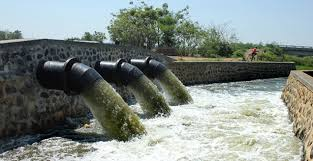 1. Agar tidak mencemari lingkungan
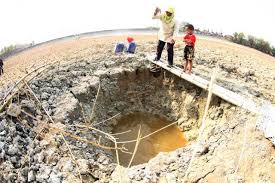 2. Terbatsnya sumber air bersih
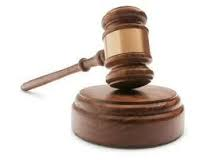 3. Peraturan pemerintah
Bahaya Limbah Cair
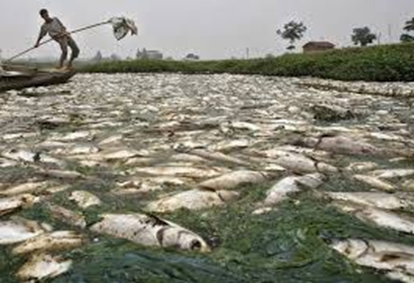 Gangguan kesehatan
Penurunan kualitas lingkungan
Gangguan terhadap keindahan 
Gangguan terhadap kerusakan benda
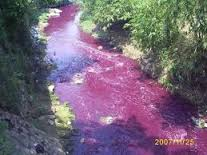 3 teknik dasar pengolahan limbah cair
1. Pengolahan secara fisika
2. Pengolahan secara kimia
3. Pengolahan secara biologi
1. Pengolahan secara Fisika
Tekniknya adalah pengolahan/ pengolahan dengan cara filtrasi atau sedimentasi
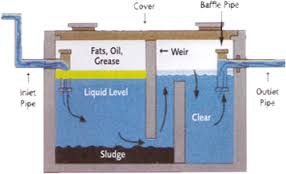 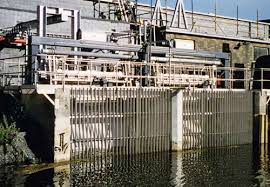 Water screening
Grease trap
2. Pengolahan secara kimia
Prinsipnya PENAMBAHAN BAHAN KIMIA, untuk MENGENDAPKAN/ MEMISAHKAN/ MENGHILANGKAN zat-zat PENGOTOR dalam Limbah Cair tersebut
3. Pengolahan secara biologi
Prinsipnya menggunakan biota hidup atau mikroba untuk menguraikan zat-zat pencemar di dalam air limbah
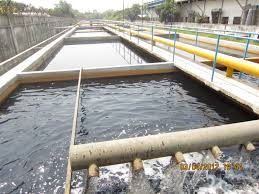 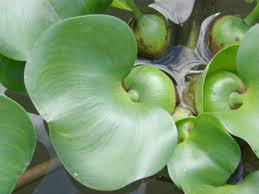 Enceng gondok
Pengolahan limbah dengan mikroorganisme